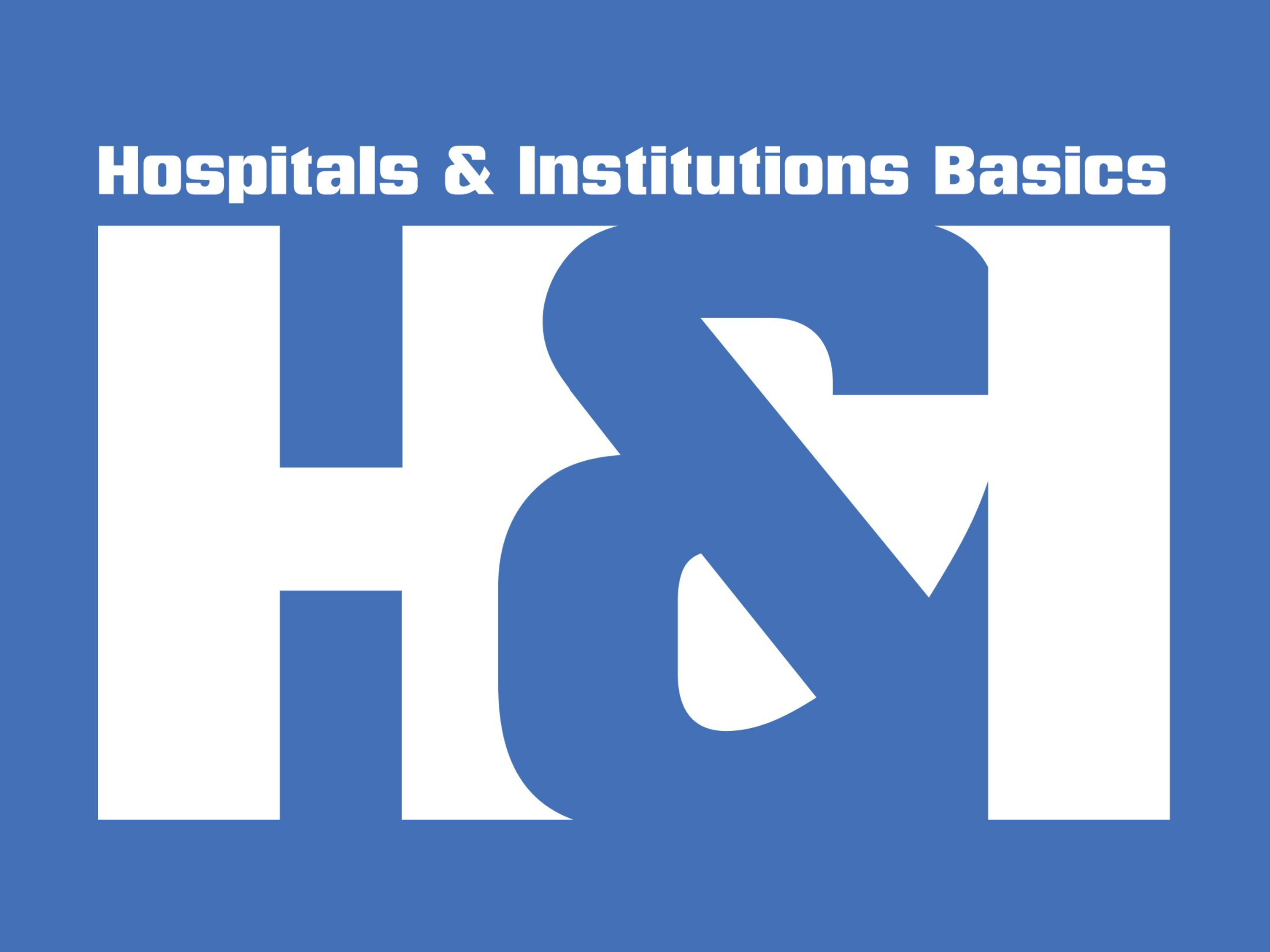 NAWS 
Winter EDM, 2014 
Porto, Portugal
What is Hospitals & Institutions?
Carrying the message of recovery to those who cannot attend meetings in the community
PR connection – building and maintaining relationships with facilities 
H&I and PI cooperation 
Working with PI/PR committees when presenting information about NA to those outside the fellowship.
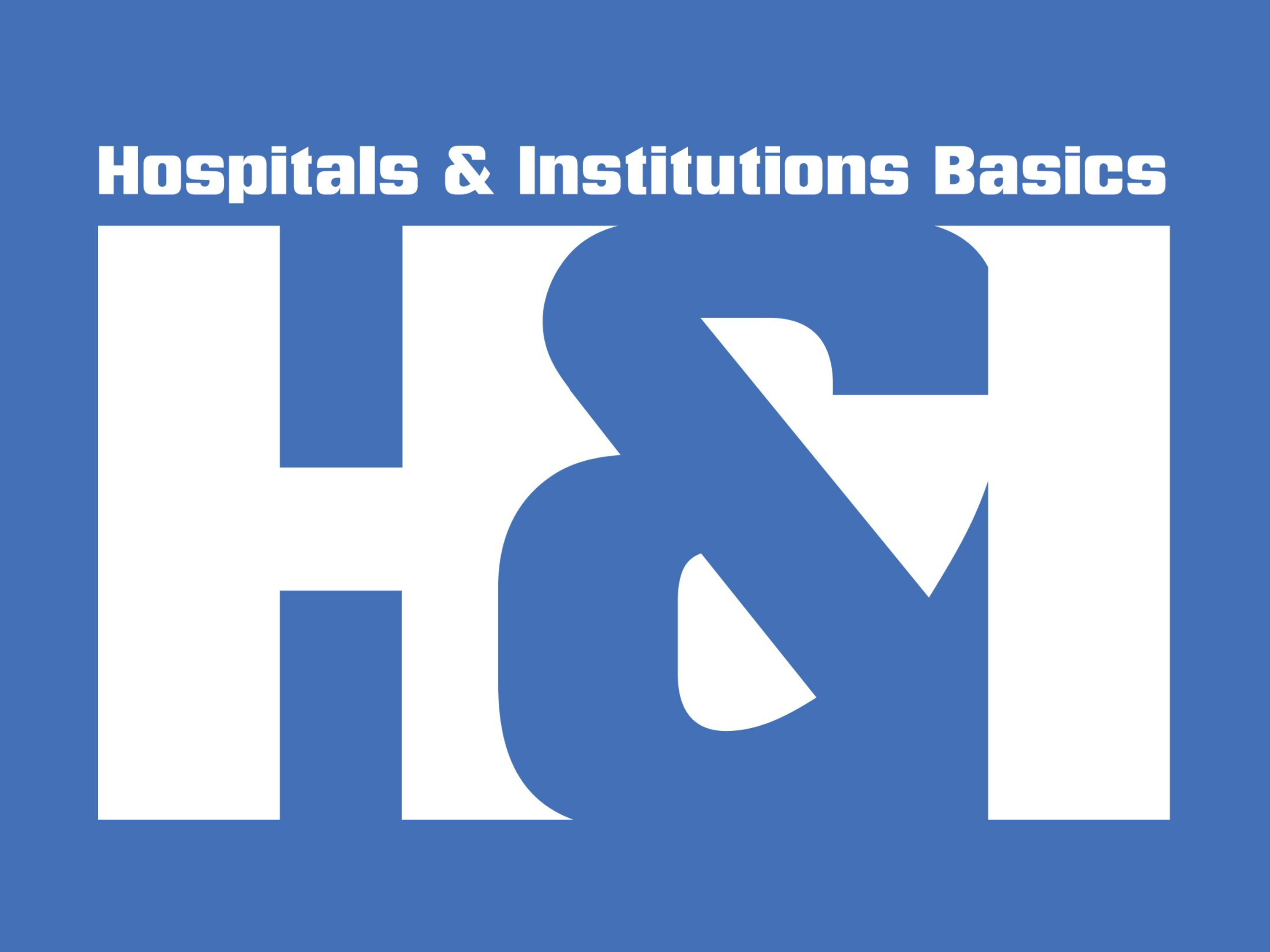 Hospitals & Institutions Functions
H&I Committee meetings, literature
H&I Service (panel meetings, maintaining relationships with facilities)
H&I and the group(address H&I where no ASC exists)
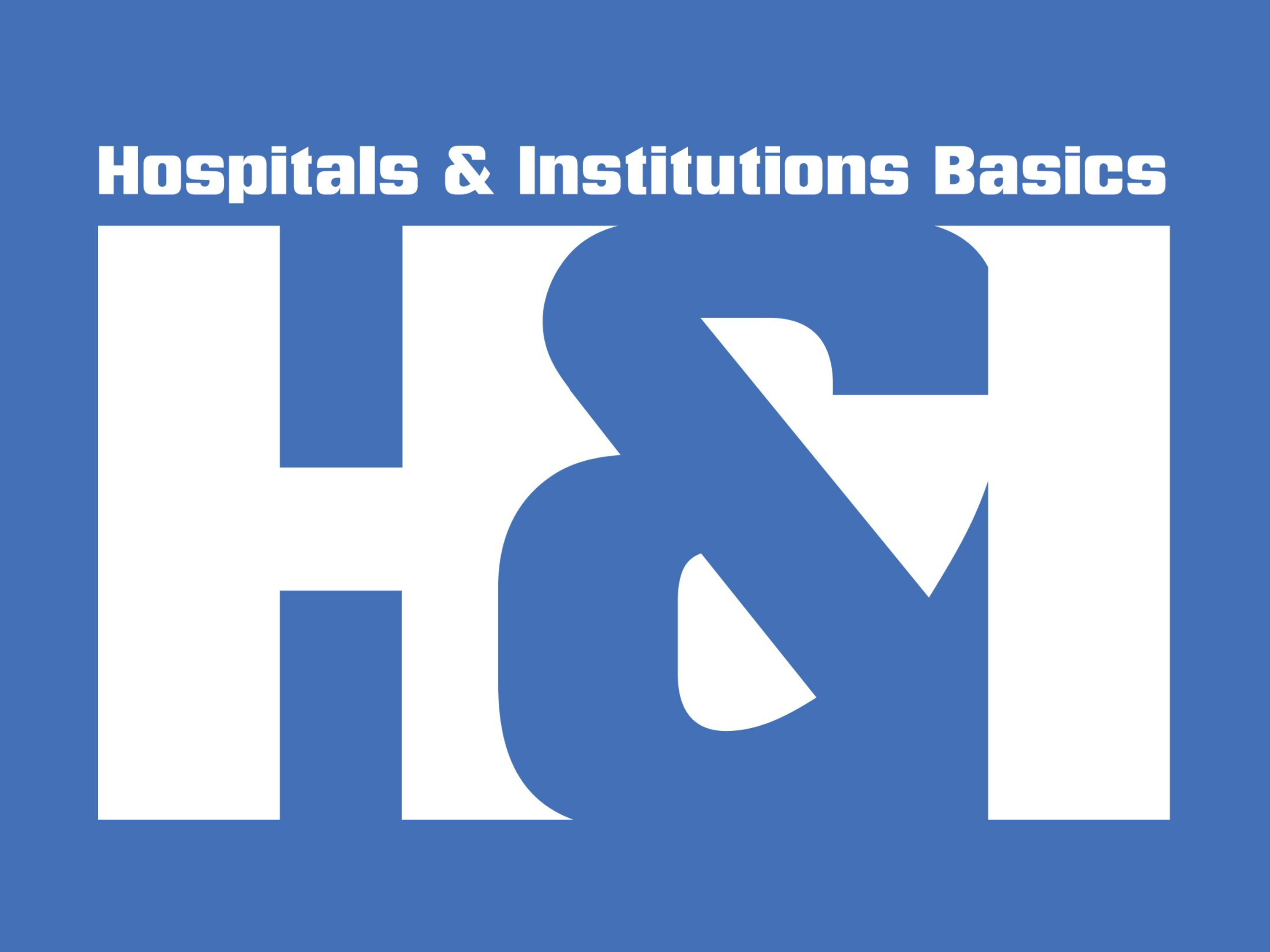 Large-Group Discussion
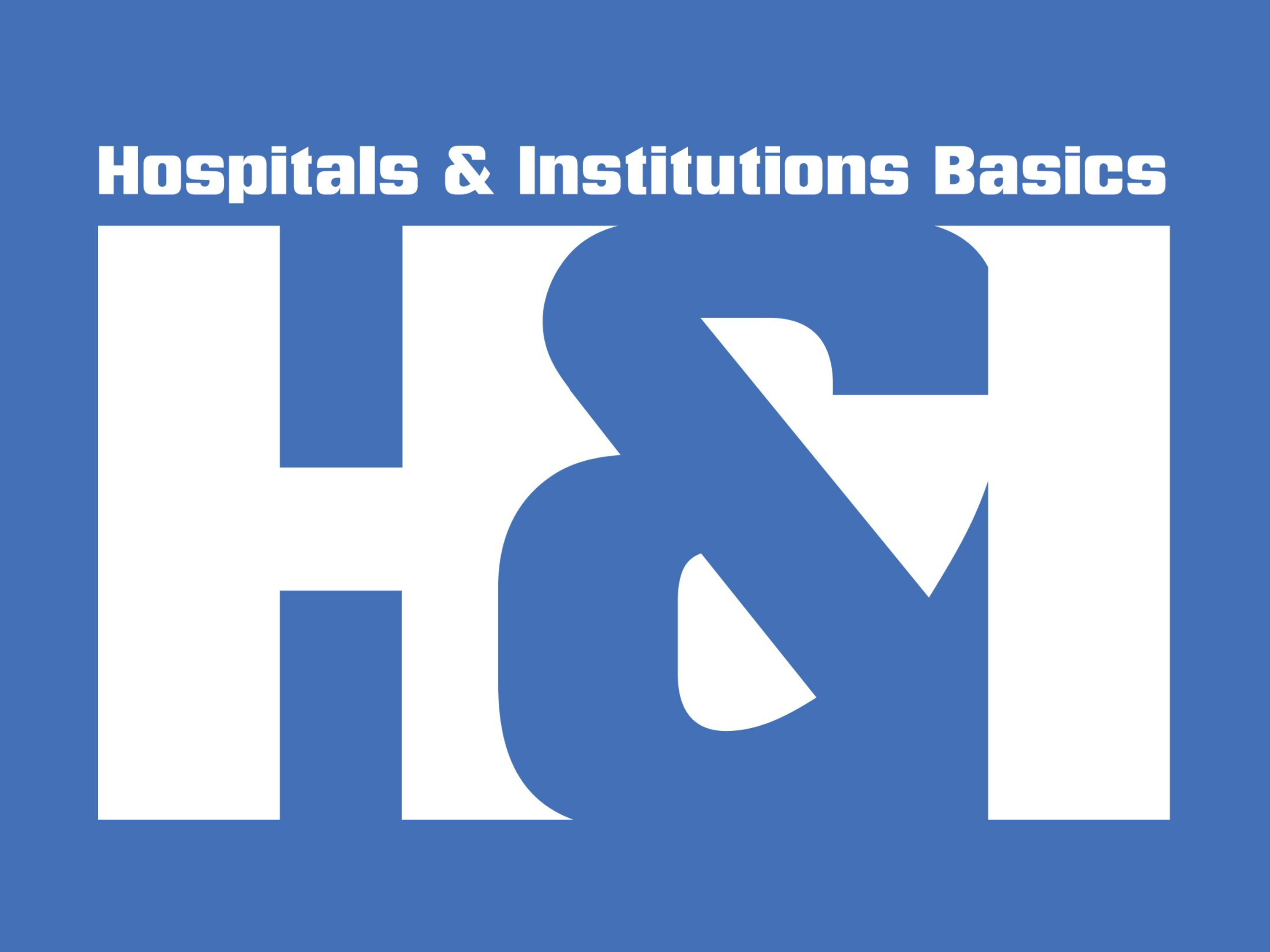 Planning for H&I Services
What format to choose?
Who is best suited to carry the message in an H&I meeting?
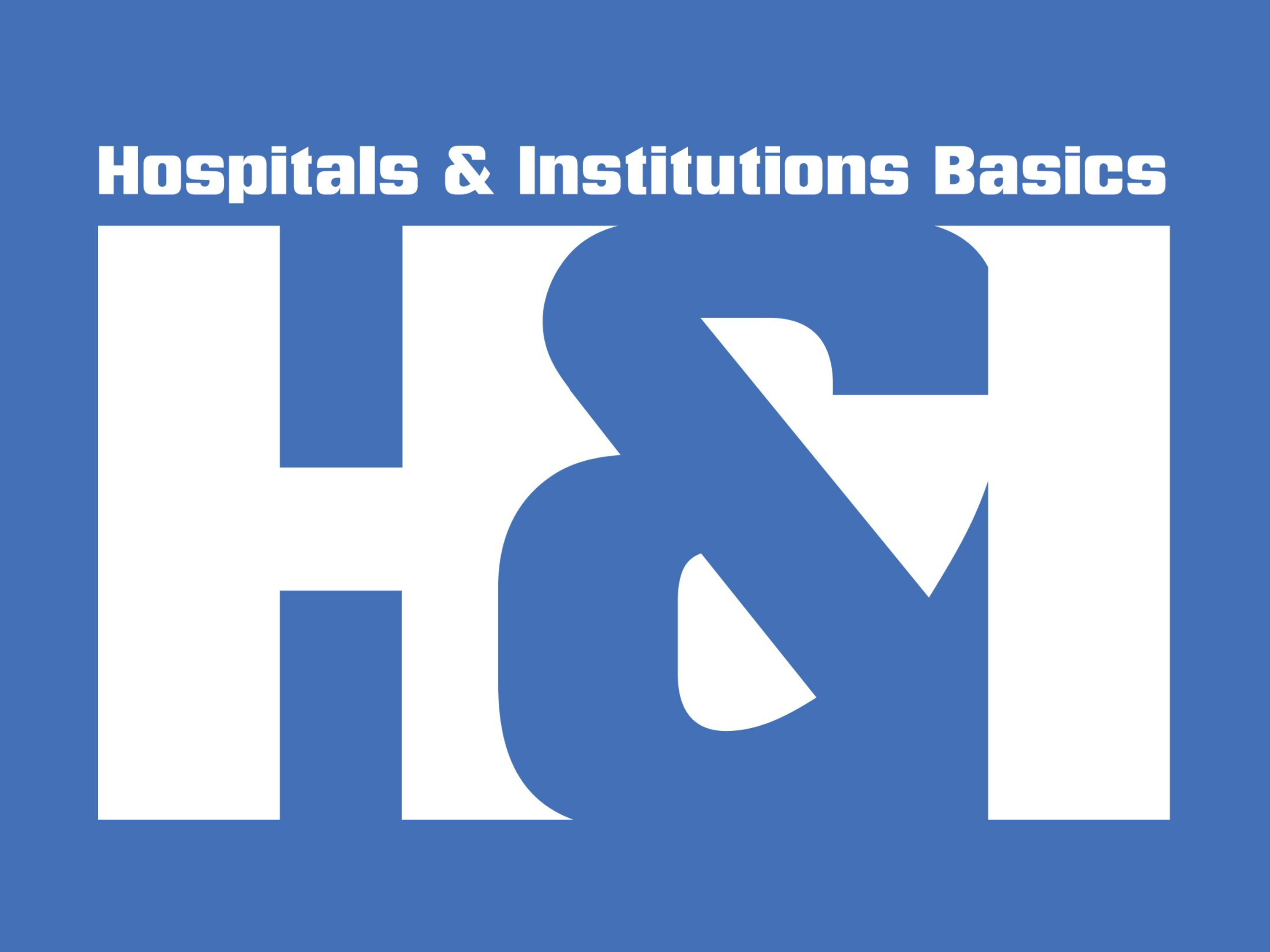 Identify Common Issues
& Discuss Solutions
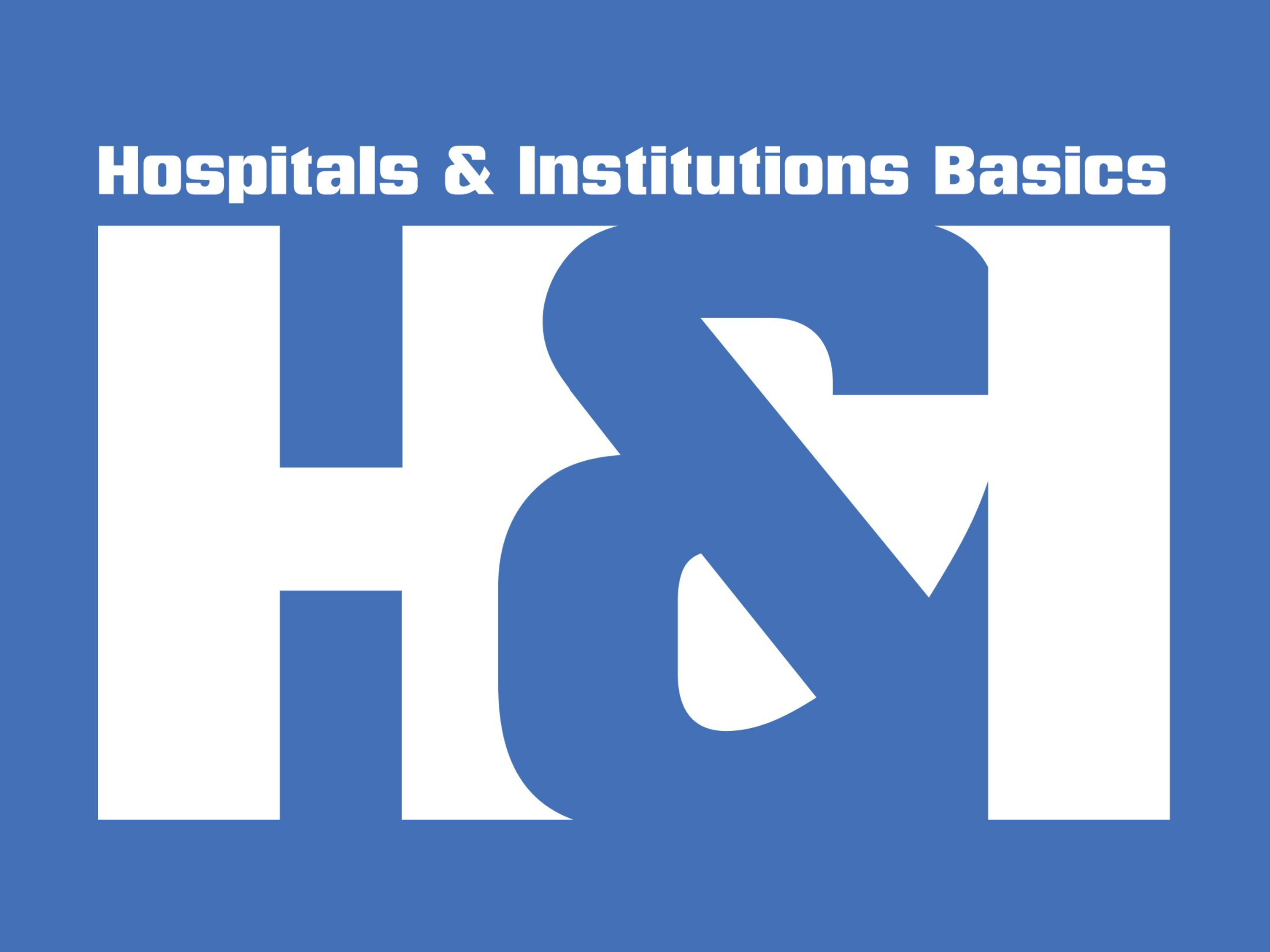 What we have learned

Share your experience of using H&I Basics

Questions & Answers
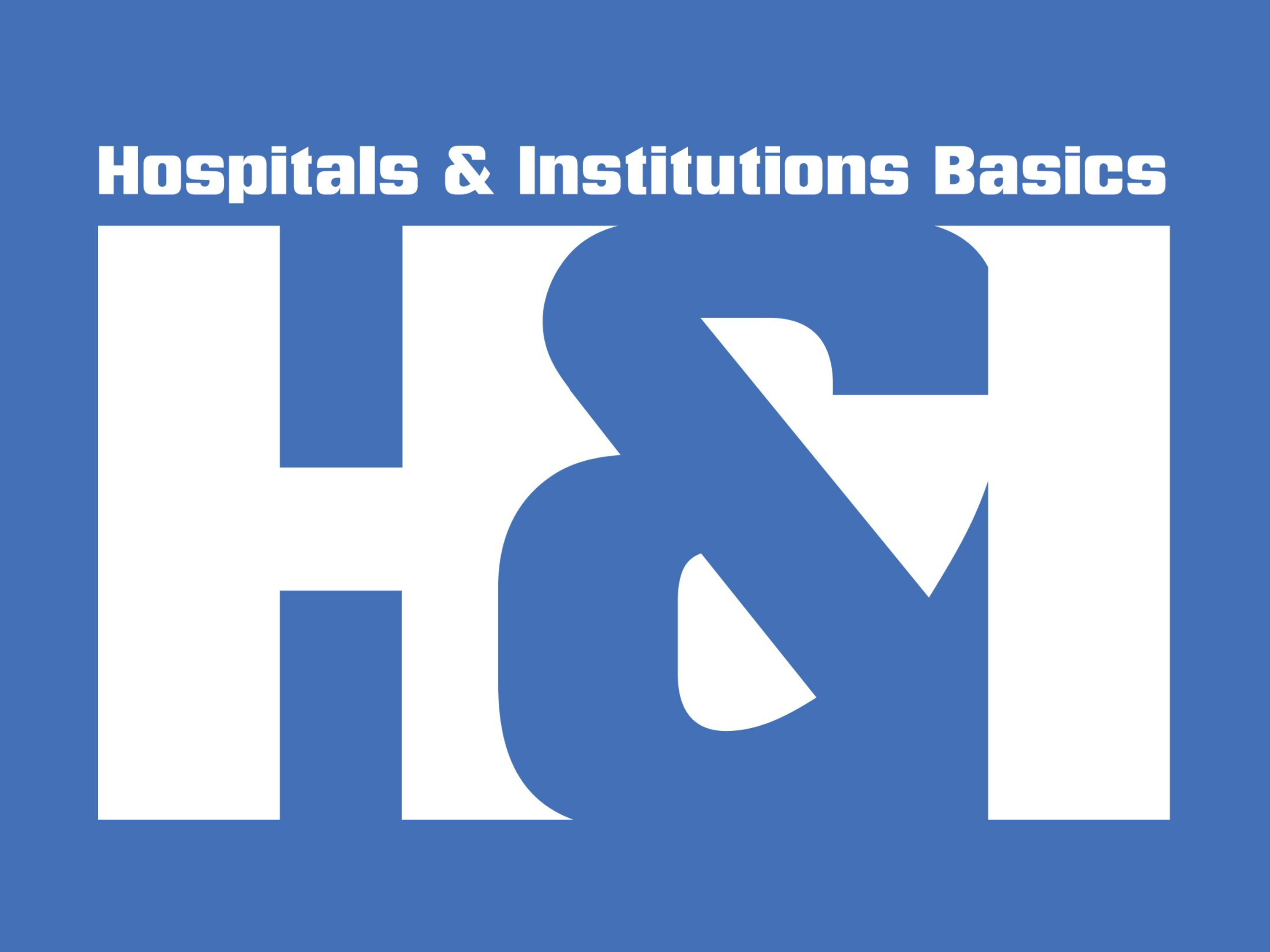 Thank you for your participation!
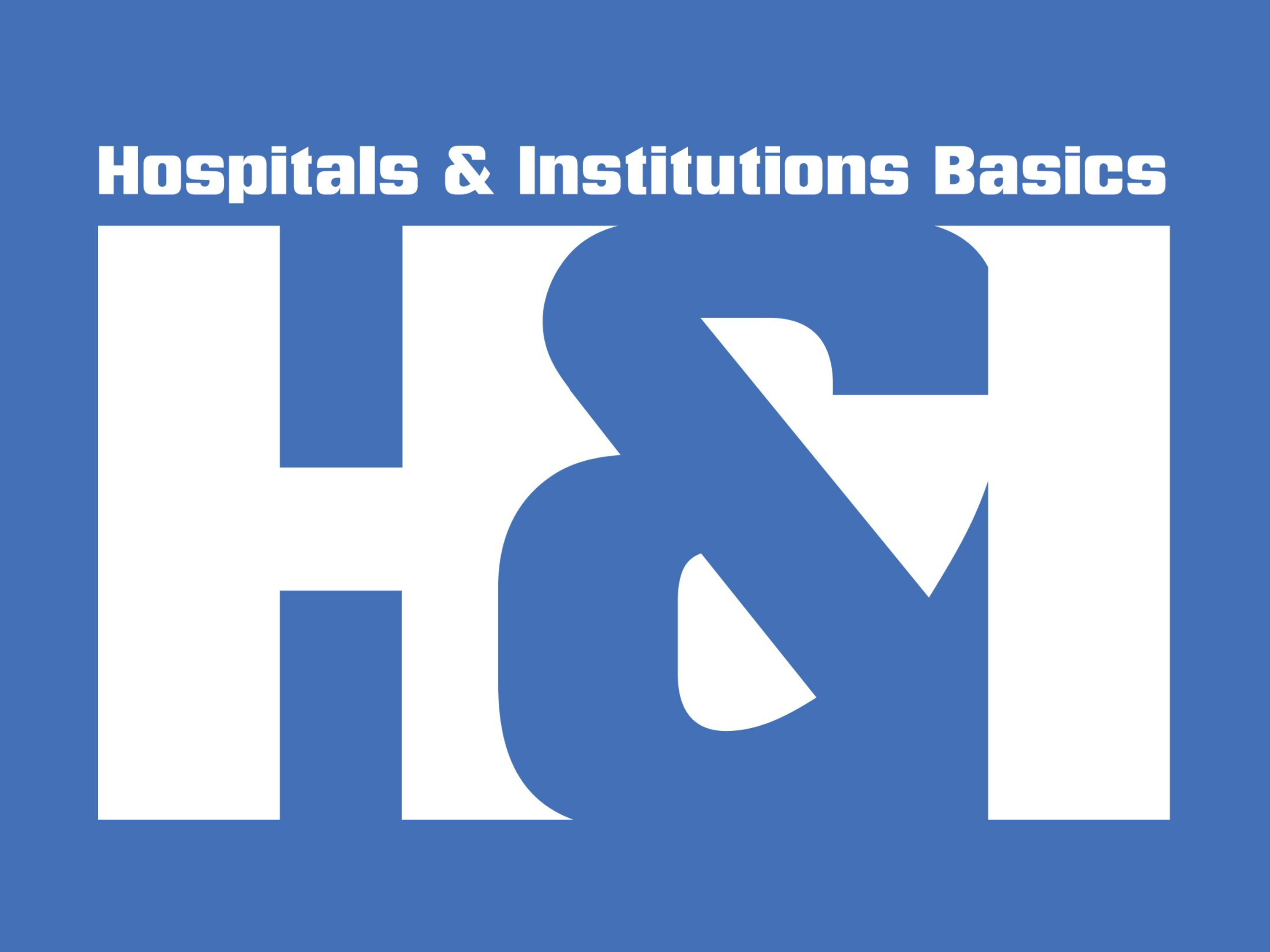 NAWS 
Winter EDM, 2014 
Porto, Portugal